Honors Precalculus: Do Now
Find the rectangular coordinates that correspond with the given polar coordinates.
(12,     ) 


Convert the equation to polar coordinates.
x + y = 4


Convert the polar equation to rectangular coordinates.
r = 6 sin θ
The test average was an 86.66 with the extra credit included.
Images of the Day
http://www.boredpanda.com/amazing-places/?fb_action_ids=611356110332&fb_action_types=og.likes&fb_source=other_multiline&action_object_map=%7B%22611356110332%22%3A365526640220626%7D&action_type_map=%7B%22611356110332%22%3A%22og.likes%22%7D&action_ref_map=%5B%5D
Quiz on 8.1-8.2 on Thursday. Review the day before.
Example 1: Sketching a Polar Equation
Sketch the graph r = 3
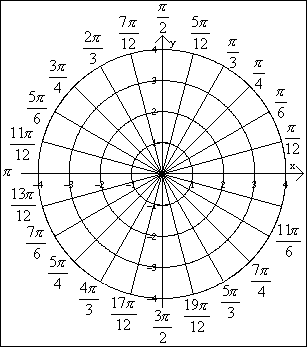 Example 2: Sketching a polar equation
Sketch θ = π/3
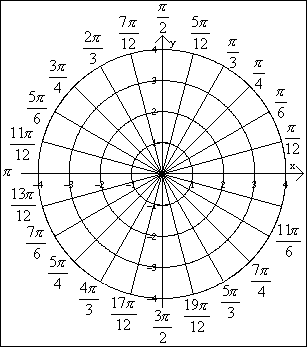 Example 3: Another Sketch
Sketch a graph of the equation r = 2 sin θ
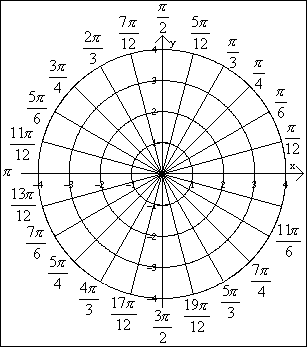 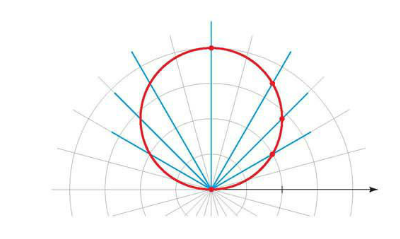 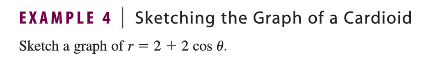 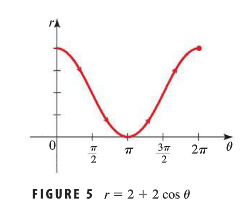 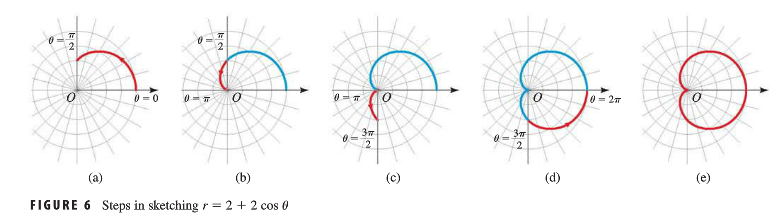 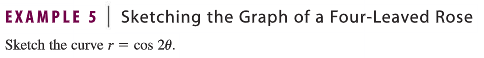 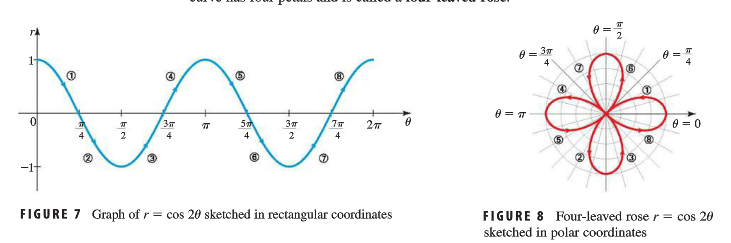 Graphing on a Calculator
Graph each of the following with a partner.
r = 2 + 2cos θ
r = cos 2θ
r=2sin(4θ)
r = 1 + 2θ
r =cos(2θ/3)
r = sin θ + sin3(5θ/2)

See the table on page 594 for the names of these shapes.
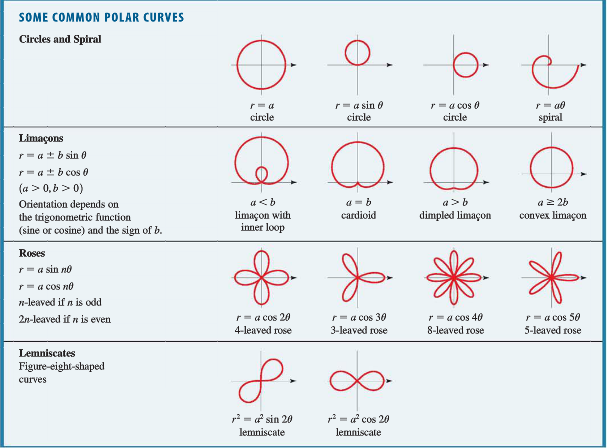 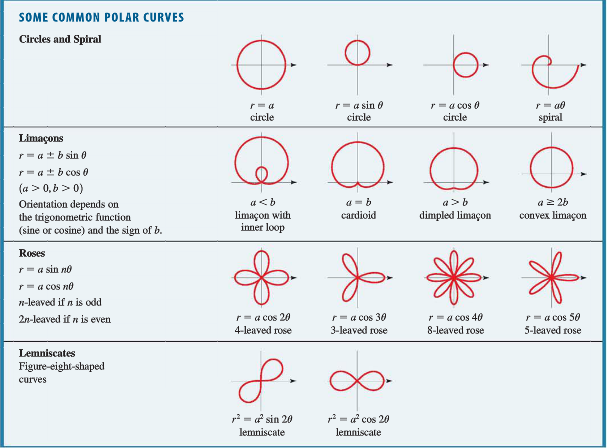 HW #28
Section 8.2 (pg. 553-554) #3-8, 17, 19, 21, 25, 29, 43, 44, 49-52, 53 

Review tomorrow in class (quiz on 8.1-8.2 on Thursday).